Figure 5. Number of readily releasable vesicles is reduced following PrP3F4 expression. (A) Example traces ...
Hum Mol Genet, Volume 23, Issue 17, 1 September 2014, Pages 4581–4596, https://doi.org/10.1093/hmg/ddu171
The content of this slide may be subject to copyright: please see the slide notes for details.
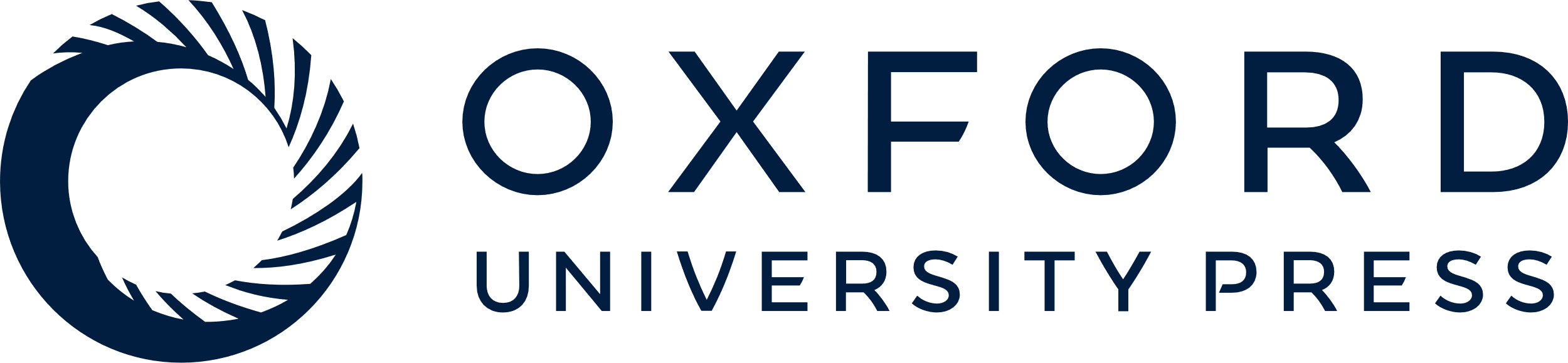 [Speaker Notes: Figure 5. Number of readily releasable vesicles is reduced following PrP3F4 expression. (A) Example traces of 50 Hz trains (500 ms) from a Ctrl (black) and PrP3F4 expressing (red) larva at 1.5 mm [Ca2+]e. (B) Mean eEJC amplitudes from synaptic trains for the three different genotypes. (C) Cumulative eEJC amplitudes for the three genotypes with linear fits to the last 200 ms for each condition. Line fits to the cumulative eEJCs were back-extrapolated to time zero (indicated in italics, see Materials and Methods). (D) Average cumulative QCs with back-extrapolation of linear fits to the last 200 ms yielded estimates for the readily releasable pool (indicated in italics) for each genotype. Inset, mean QC during the 50 Hz stimulus train in the three genotypes indicated. (E) Mean values for cumulative eEJC amplitudes (black bars, ***P < 0.001) and vesicle pool sizes (open bars, *P < 0.05, **P < 0.01) are reduced compared with control. Pool size was determined by multiplying the cumulative eEJC amplitudes with the mean quantal size for this cell. (F) Mean number of ready-releasable vesicles (black bars, **P < 0.01) and the release probability for each genotype (open bars, **P < 0.001). The number of vesicles was estimated by dividing pool size by mean quantal size. The release probability was estimated by dividing eEJC0 by the pool size. ANOVA with Tukey–Kramer post hoc test (n = 7–13 NMJs as indicated in bars [n = 4 animals for controls, n = 5 animals for PrPP101L, n = 9 animals for PrP3F4]). Data denote mean ± SEM.


Unless provided in the caption above, the following copyright applies to the content of this slide: © The Author 2014. Published by Oxford University Press.This is an Open Access article distributed under the terms of the Creative Commons Attribution License (http://creativecommons.org/licenses/by/4.0/), which permits unrestricted reuse, distribution, and reproduction in any medium, provided the original work is properly cited.]